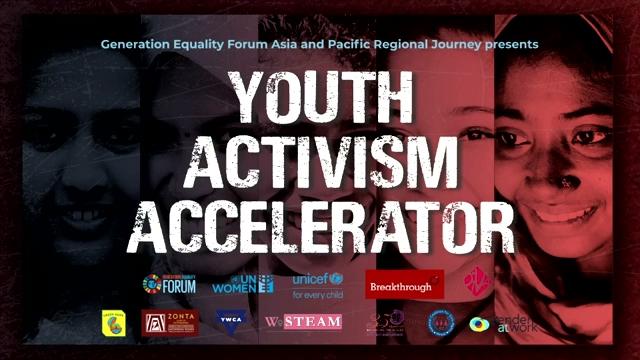 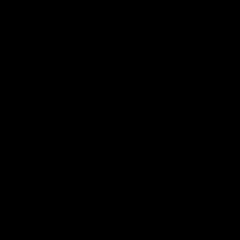 To enable closed caption
1. CLICK LIVE TRANSCRIPT ON THE BOTTOM OF YOUR SCREEN
2. CLICK SHOW SUBTITLE
To enable language interpretation
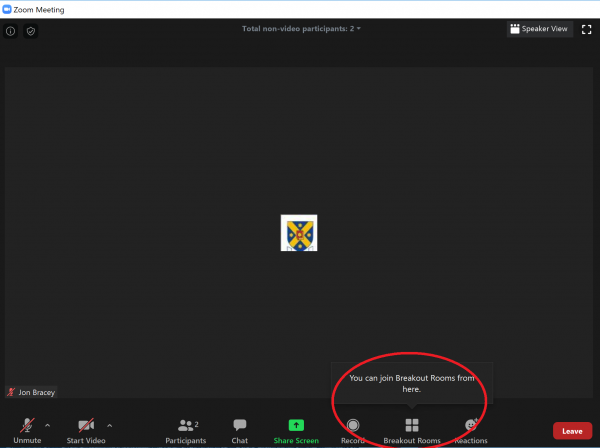 To Join Breakout Room
1
CLICK HERE
CLICK HERE
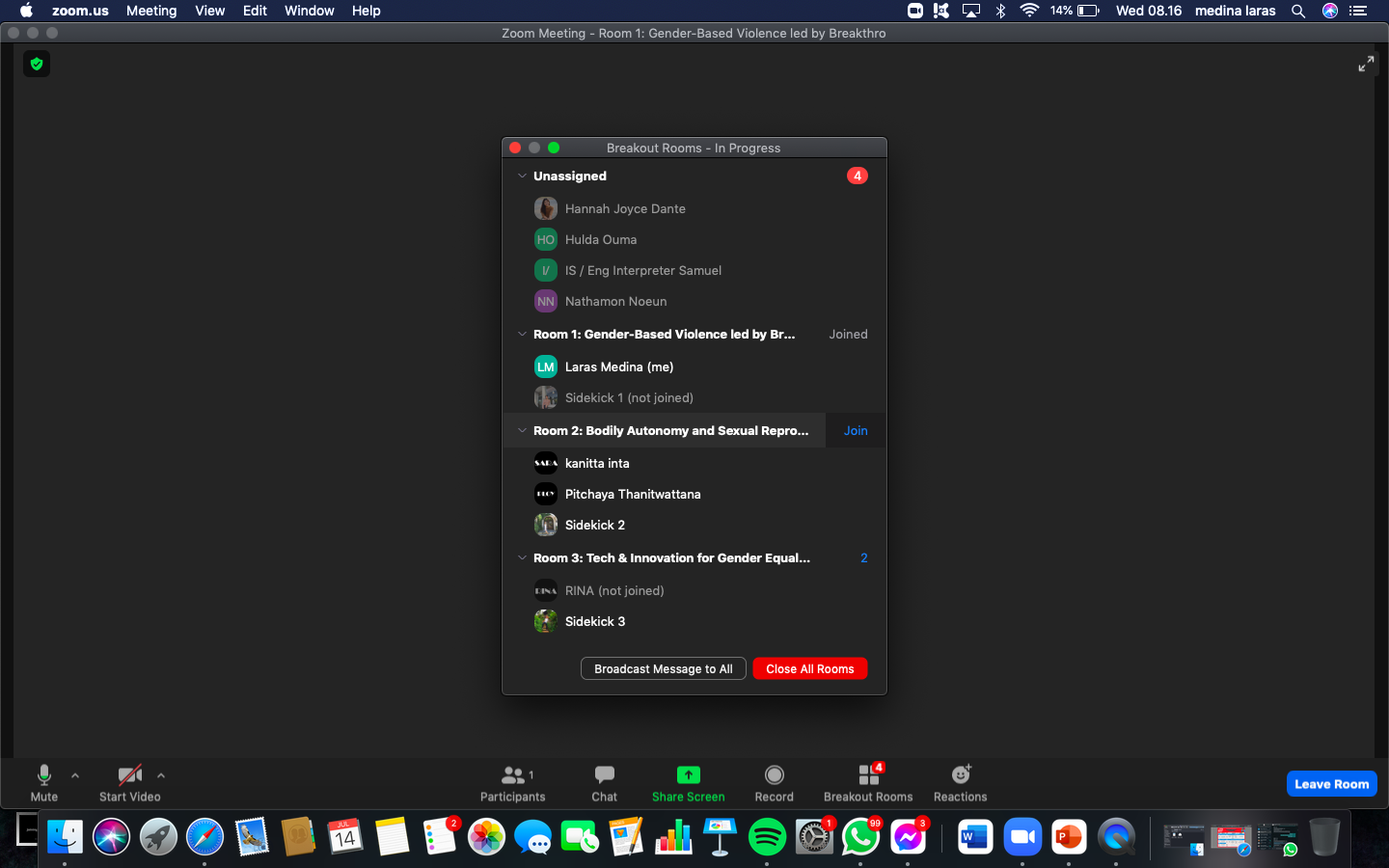 2
CLICK JOIN
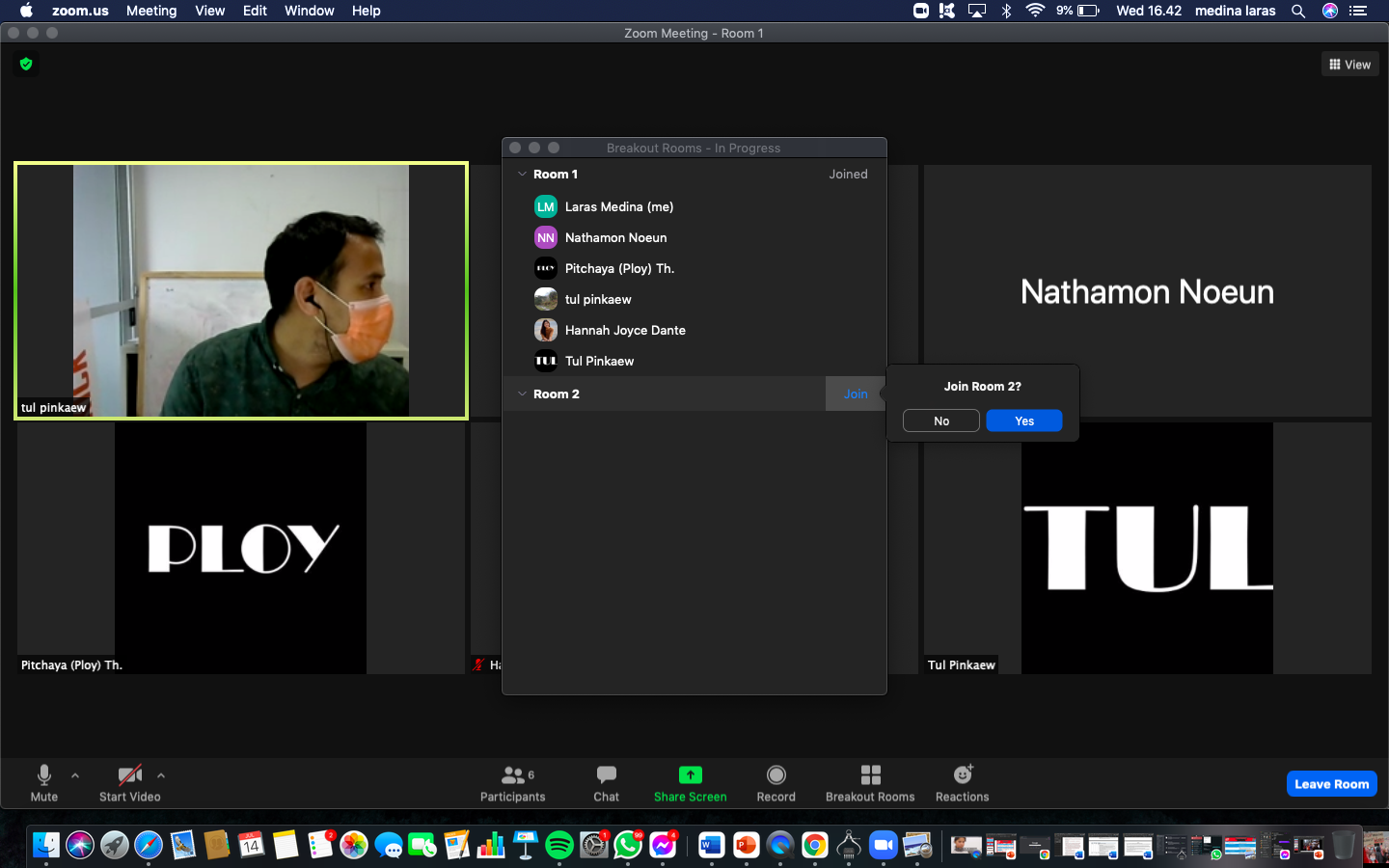 3
CLICK YES
TO SWITCH BREAKOUT ROOM AFTER 30 MINUTES
1
CLICK HERE
2
CLICK JOIN
3
CLICK YES
To enable closed caption in breakout rooms
1. CLICK LIVE TRANSCRIPT
2. CLICK SHOW SUBTITLE
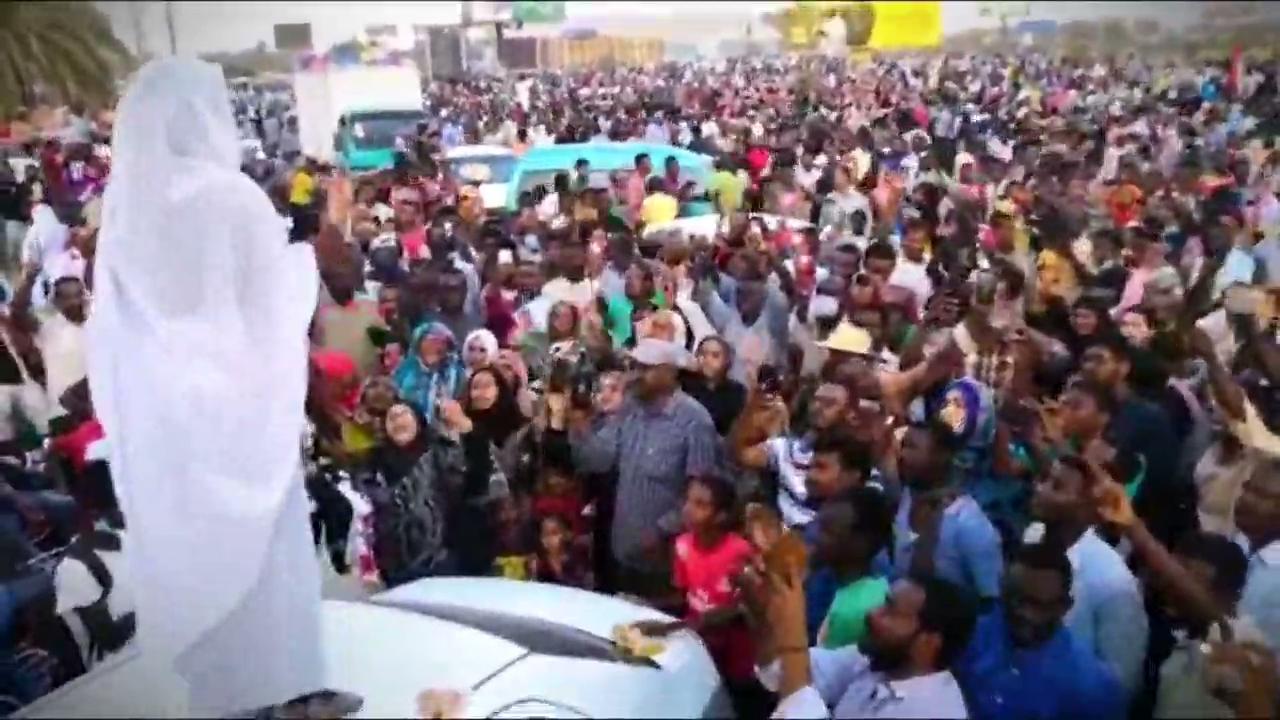